IES ANTONIO BUERO VALLEJO
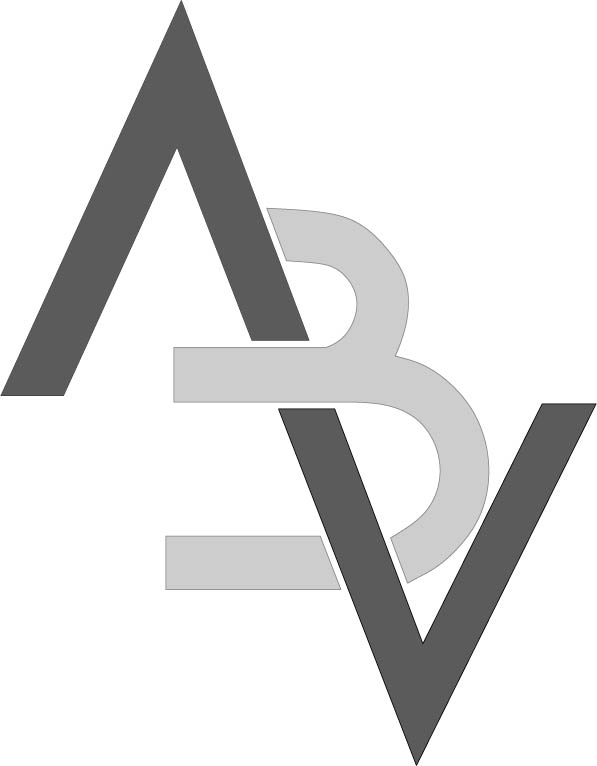 CURSO 2018-19
PRUEBAS DE ACCESO A LA UNIVERSIDAD
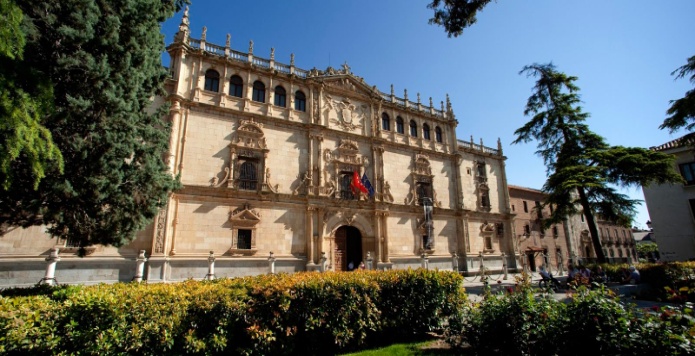 Más del 98% aprobados desde hace 30 cursos consecutivos
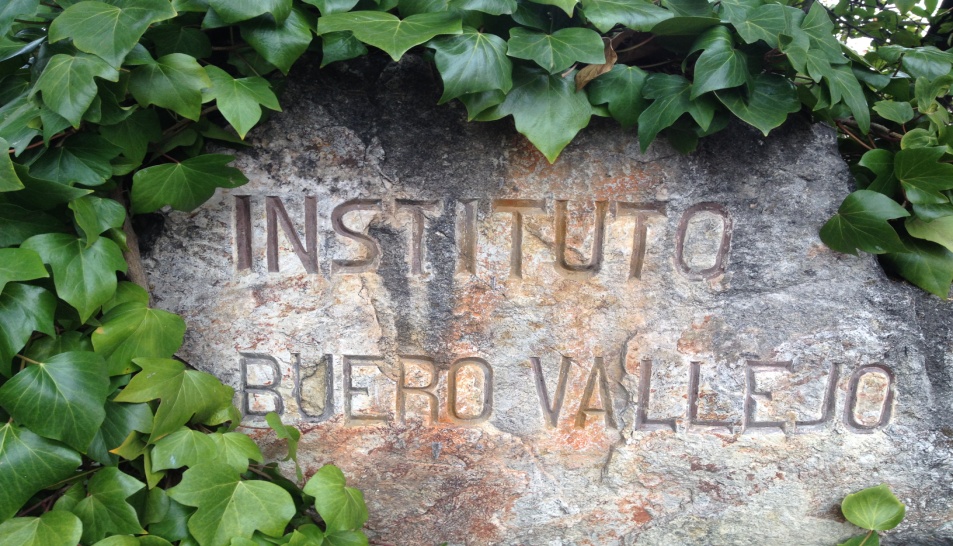 PROYECTO BILINGÜE
Grupos reducidos de alumnos en cuatro materias bilingües

 Proceso de enseñanza-aprendizaje personalizado
  
Viaje a Reino Unido y Campamento Bilingüe

Participación en proyectos europeos
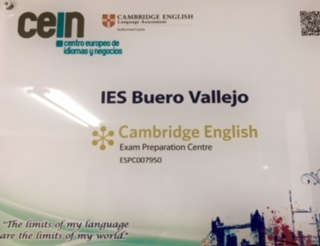 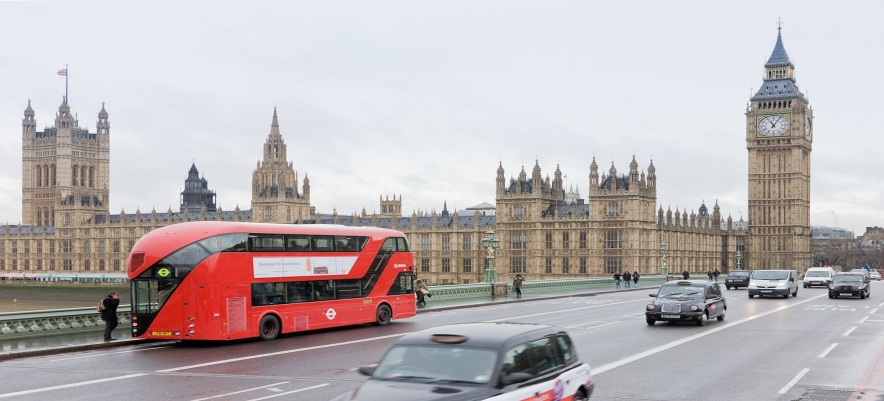 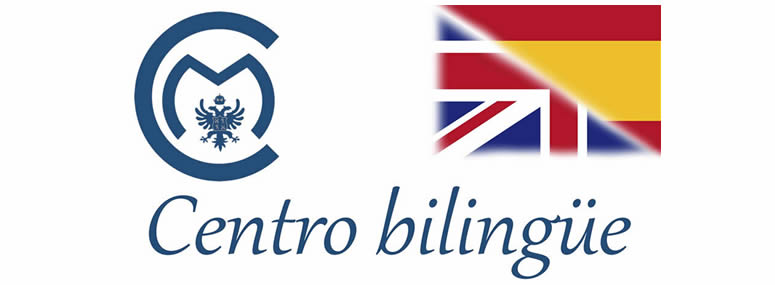 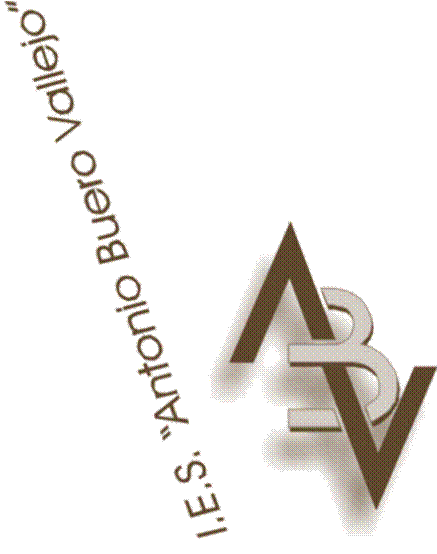 OTROS IDIOMAS
Francés desde 1º ESO a 2º Bachillerato

Italiano en 1º y 2º de Bachillerato

Intercambios con el Liceo Giacomo Leopardi en Macerata (Italia)
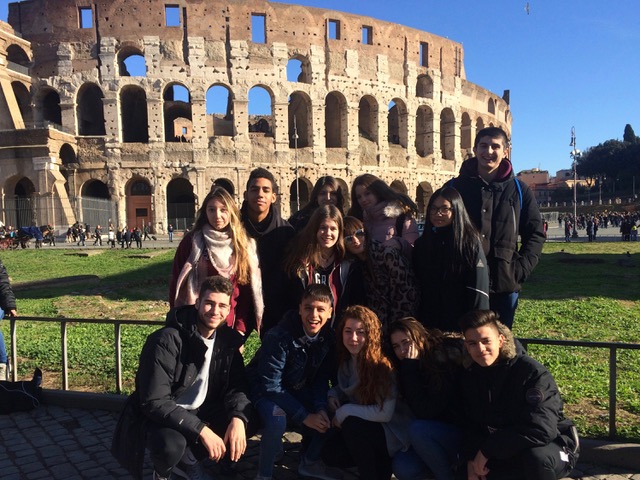 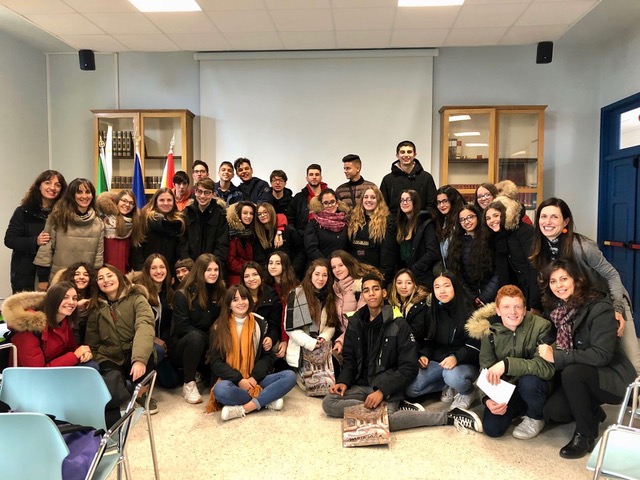 PROYECTO ERASMUS +
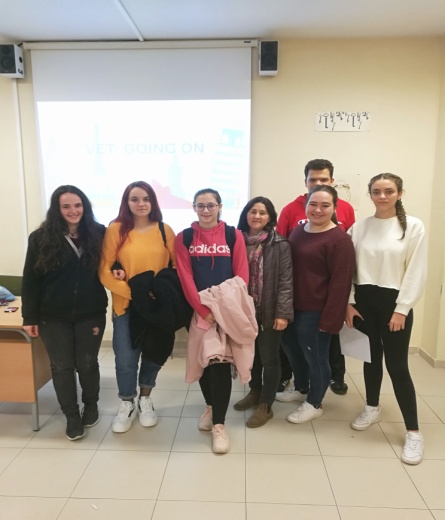 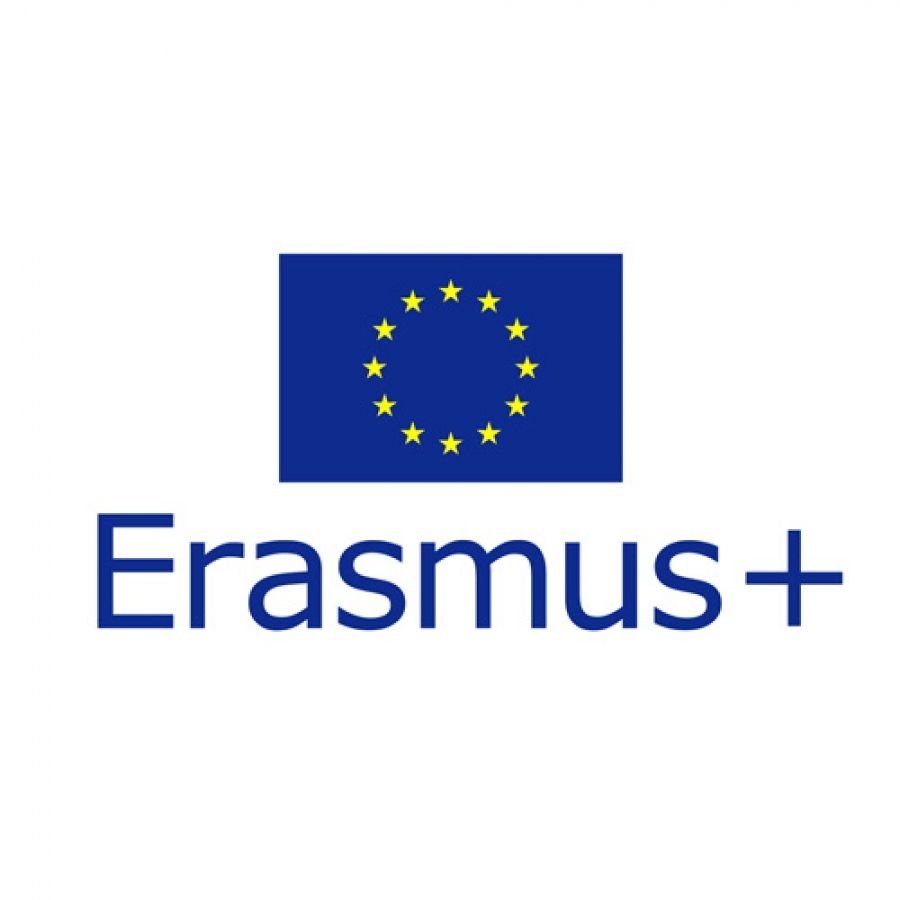 Tres proyectos internacionales de intercambio de estudiantes

Potencian las perspectivas laborales del alumnado

Fomentan la difusión de conocimientos y experiencias con centros extranjeros
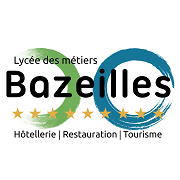 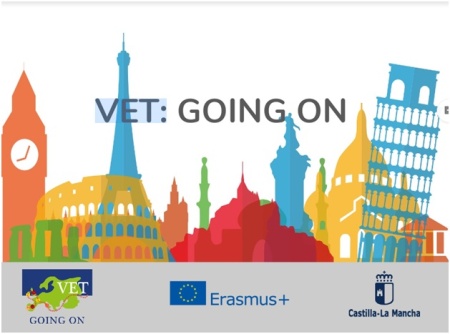 PROYECTO ESCOLAR SALUDABLE
Competiciones deportivas internas

Actividades complementarias en la naturaleza

Hábitos de vida saludables: desayunos mediterráneos

Jornadas de convivencia padres/madres-alumnado-profesores
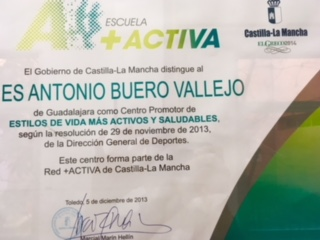 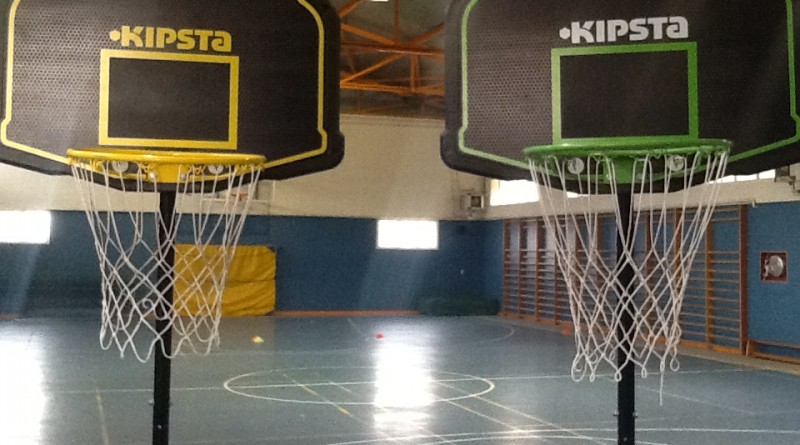 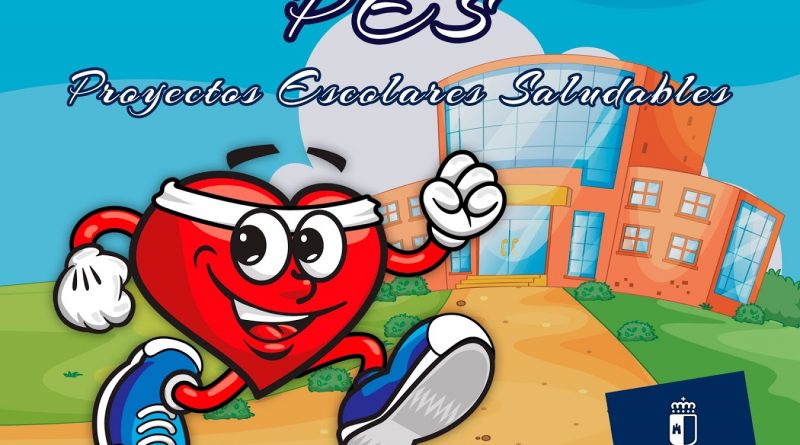 BUERO CULTURAL
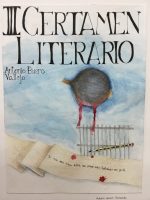 Taller de Teatro

Certamen Literario Antonio Buero Vallejo

Olimpiada Matemática, Geológica y Filosófica

Visitas guiadas museos y exposiciones

Celebración de efemérides: día de la poesía, la paz, el libro…
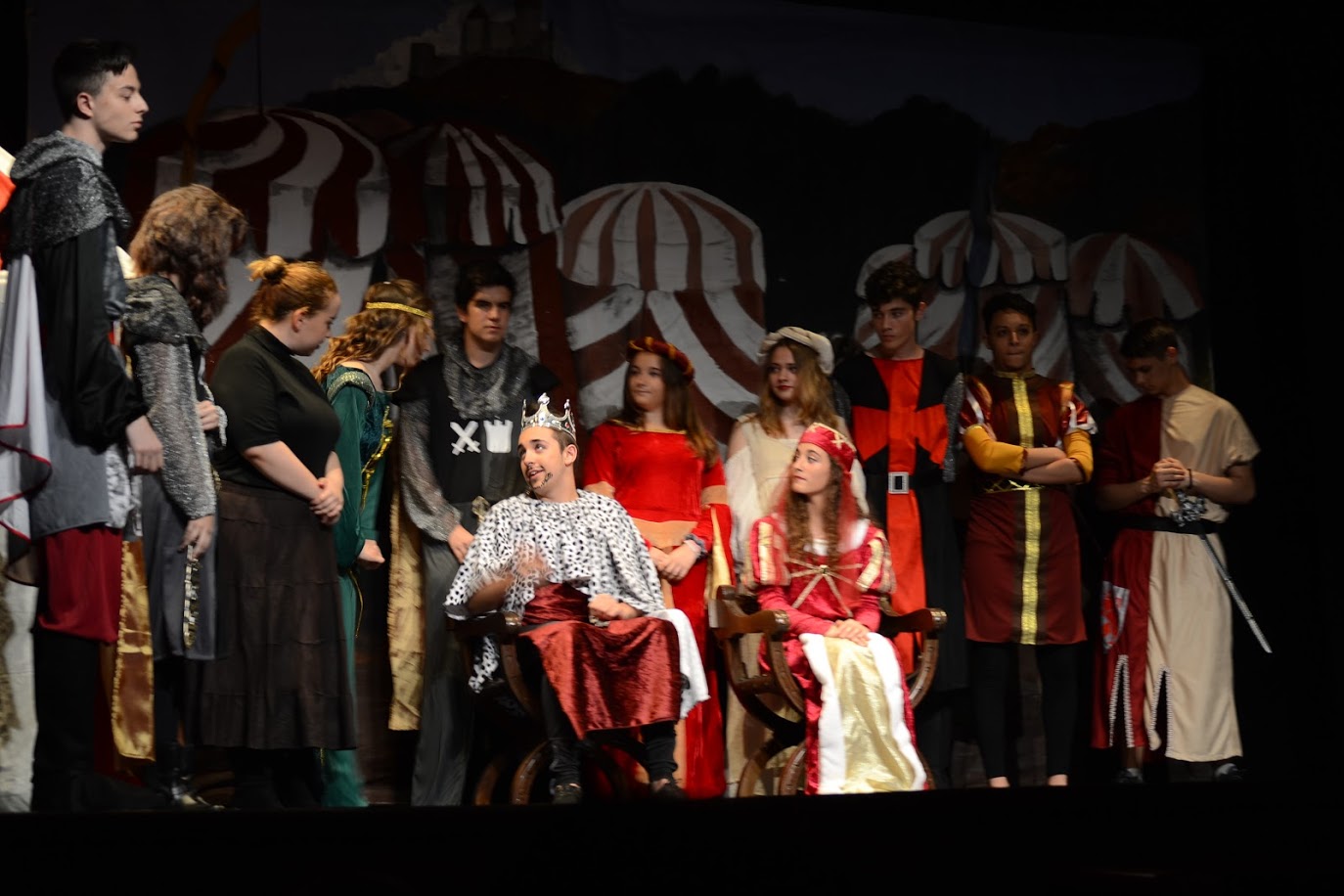 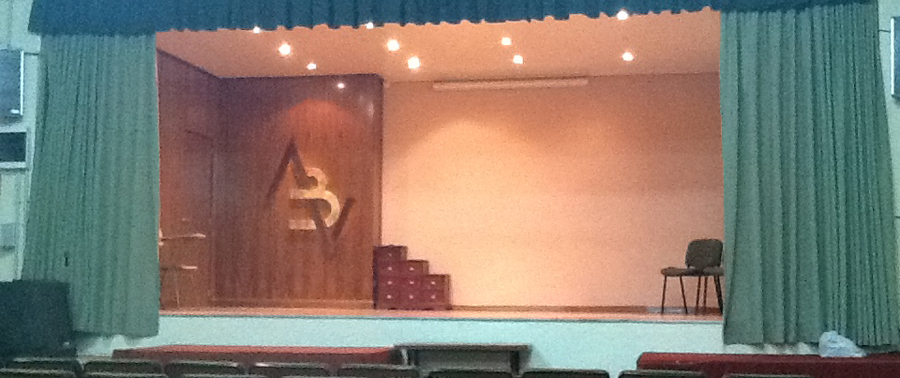 BUERO CIENTÍFICO-TECNOLÓGICO
Celebración del Día de la Ciencia en el Buero Vallejo

Talleres científicos y conferencias en el centro

Competiciones electrónicas y ferias tecnológicas
 
Prácticas en laboratorios de Física, Química y Biología
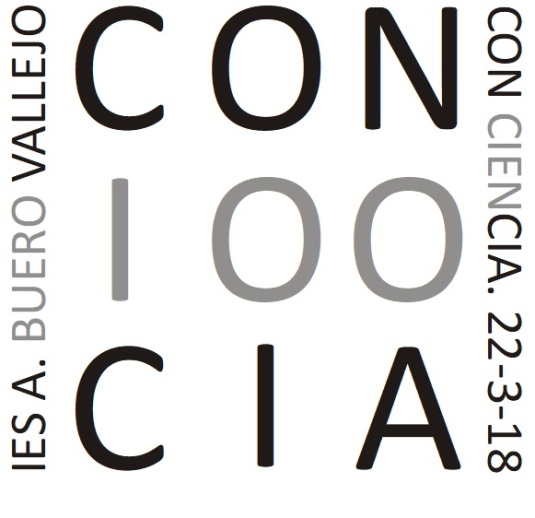 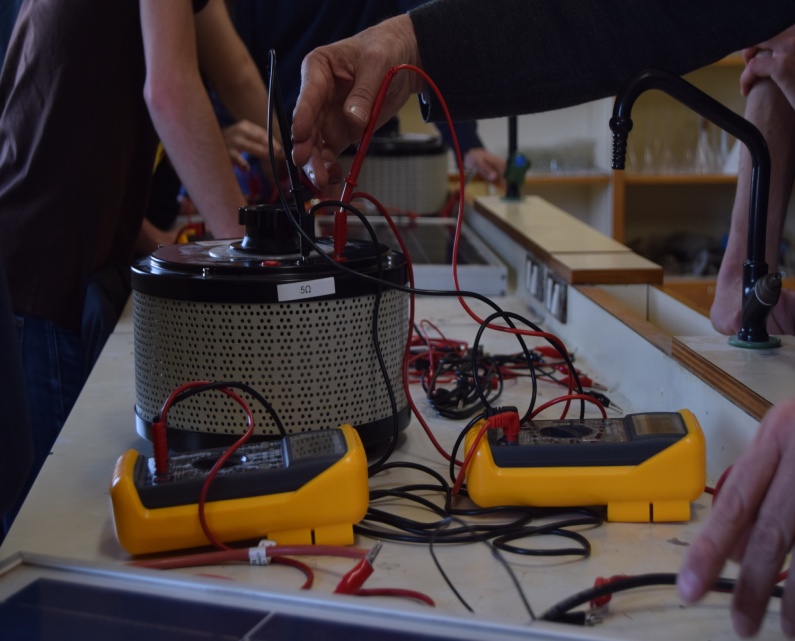 Desarrollo proyectos tecnológicos:

     - Aplicaciones técnicas para móviles

     - Vehículos control remoto con Arduino
BUERO MEDIOAMBIENTAL
Concienciar al alumnado de mantener las dependencias del centro limpias y en orden


Espacios educativos bien organizados para el correcto desarrollo de las clases


Concurso de carteles y premios a los cursos ganadores
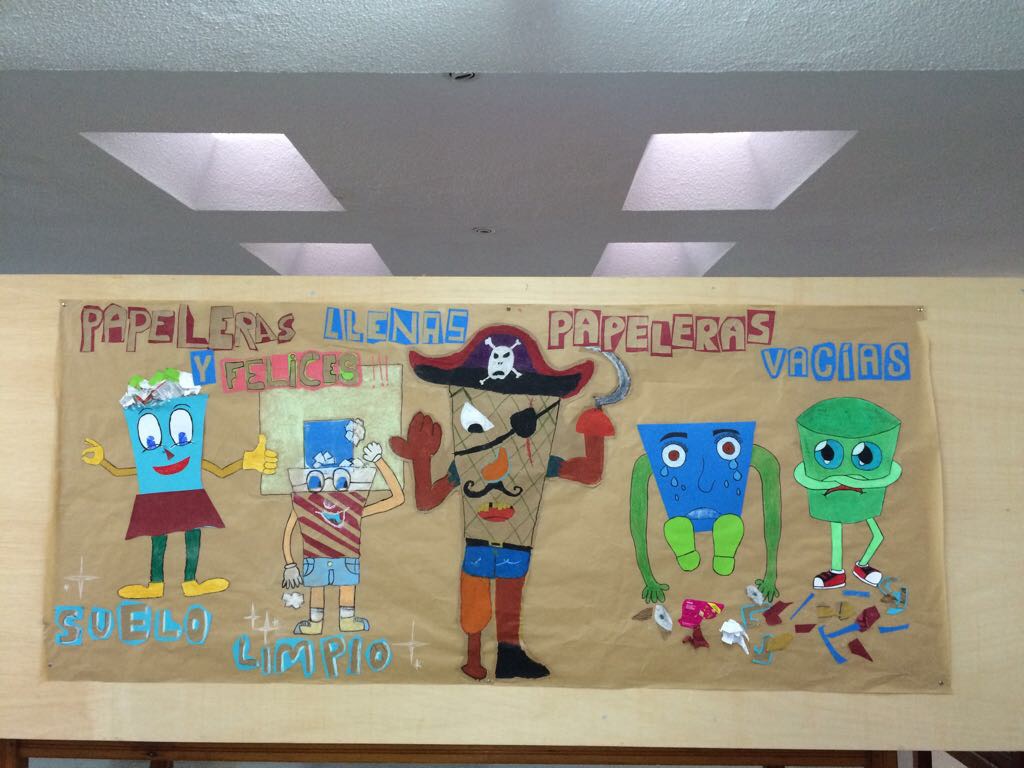 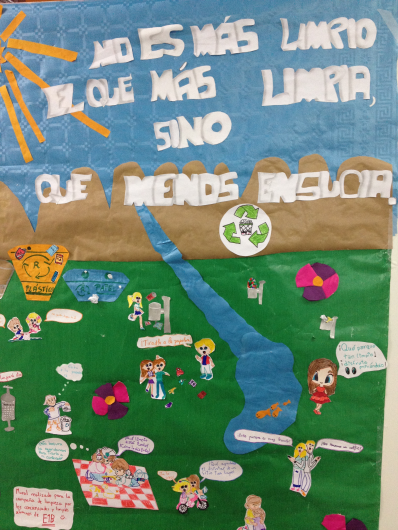 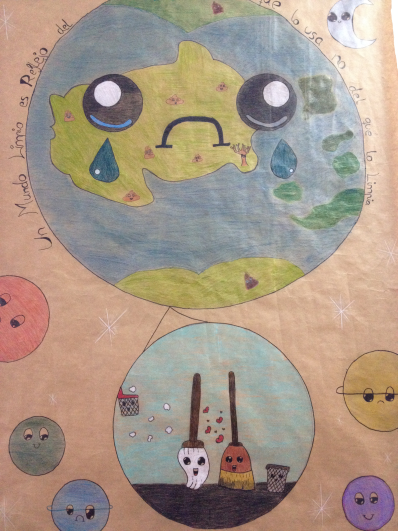 CONVIVIR PARA VIVIR
Coordinación de Jefatura de Estudios con tutores y profesores de guardia de recreo en la prevención  y detección del acoso


Plan de convivencia del centro: Programa de alumnos ayudantes, equipos de mediación


Diálogo permanente y confidencial entre los alumnos y Jefatura de Estudios


Programa europeo Erasmus+ ACT de convivencia
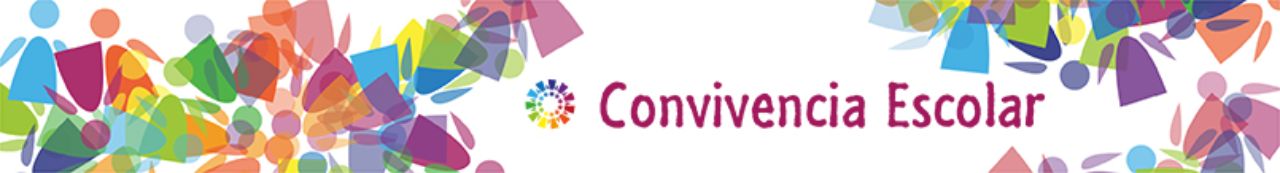 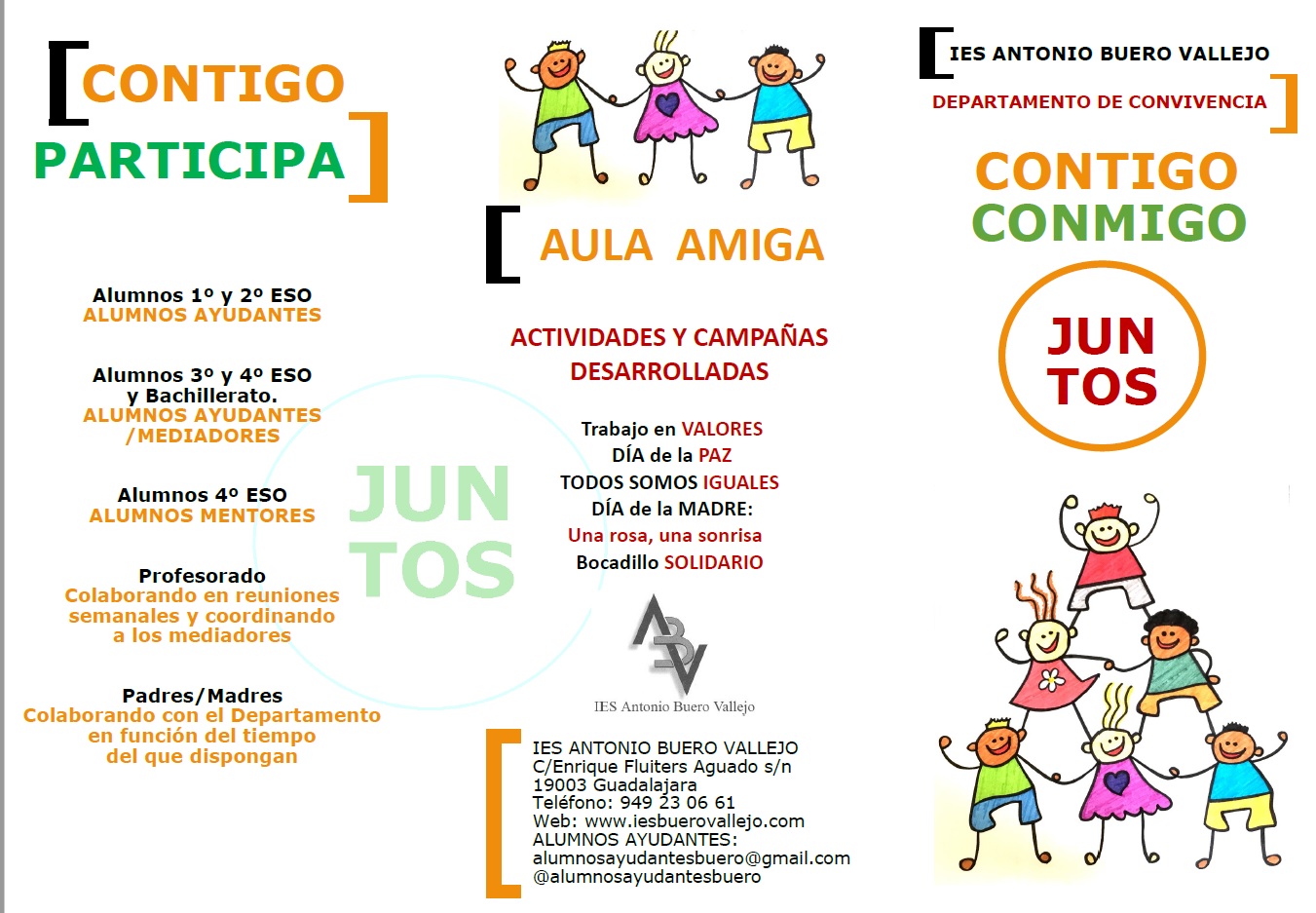 BUERO FRENTE AL ACOSO
Jornadas para un uso seguro y responsable de la red

Concienciación frente a Violencia de Género en 3º y 4º ESO

Programa de acción tutorial frente al acoso escolar en 1º y 2º ESO

Charlas informativas impartidas por expertos del Cuerpo Nacional de Policía

Seguimiento continuo por Jefatura de Estudios y Orientación para detección precoz
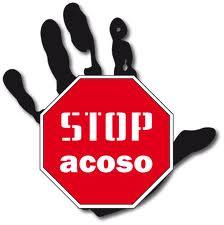 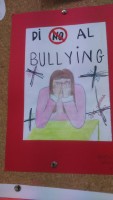 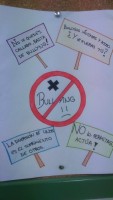 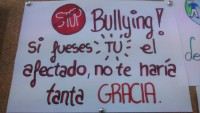 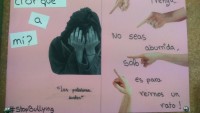 BUERO SOLIDARIO
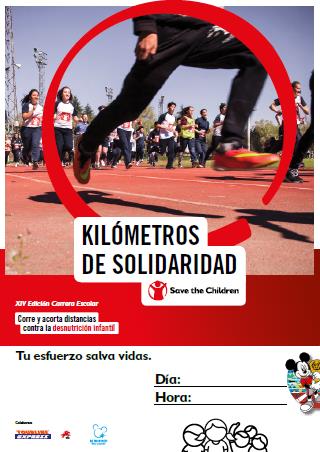 Recogida de Ropa y Alimentos

Participación en el Día del Voluntariado

Realización de carreras solidarias

Colaboración con Organizaciones Solidarias:

       - Unicef

       - Manos Unidas

       - Save the Children

       -Fundación Glorr
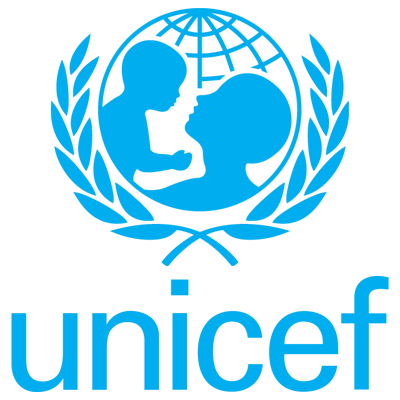 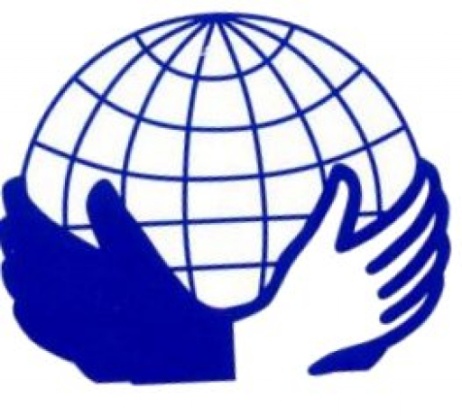 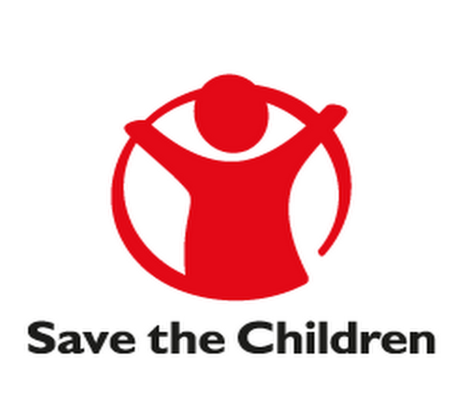 ESCUELA DE HOSTELERIA
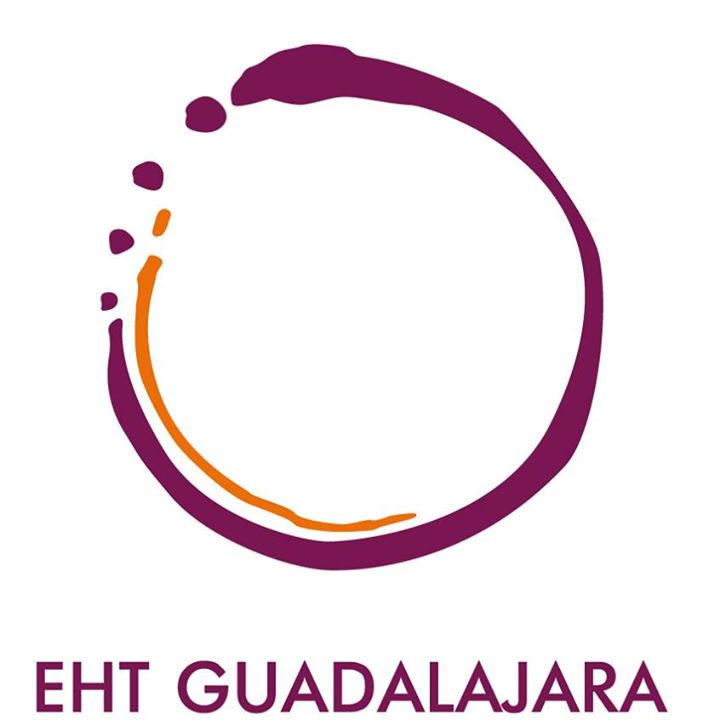 Ciclos formativos de grado medio y superior:
       -  CFGS Agencia de Viajes
       -  CFGS Dirección de Cocina
       -  CFGM Cocina y Gastronomía
       -  CFGM Restauración

Alto índice de inserción laboral

Intercambios con Escuelas de Hostelería Europeas
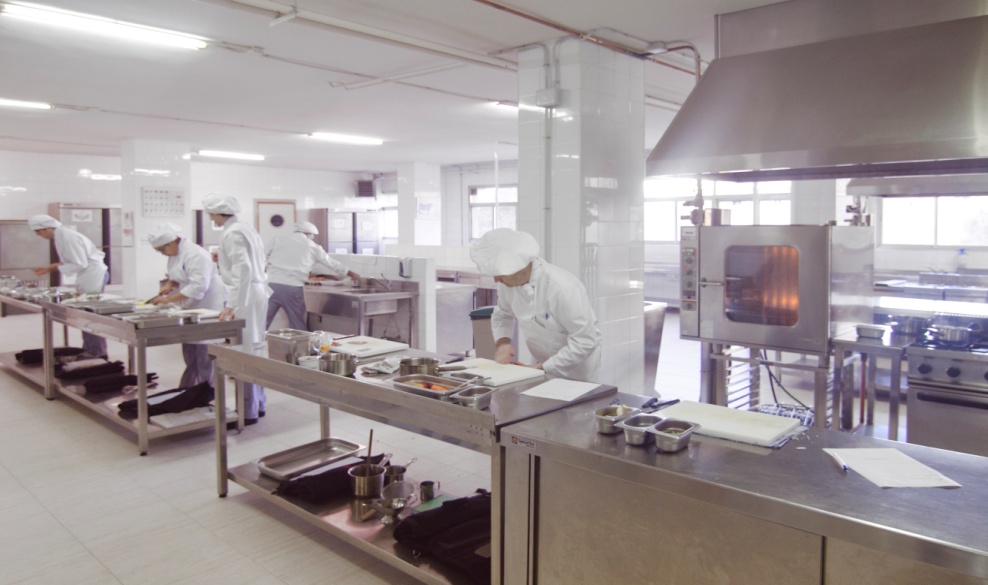 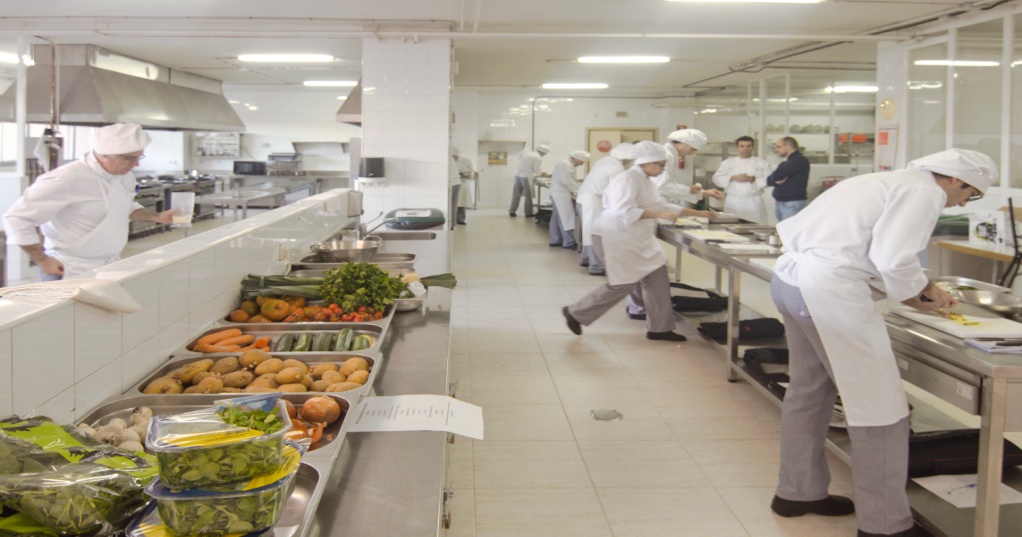 OS ESPERAMOS
www.iesbuerovallejo.com